Attendance Boot CampSeptember 25, 2019
Cheryl Routzahn and Josh Smith
Clarksville-Montgomery County School System
[Speaker Notes: Good Afternoon everyone & welcome to Attendance Boot Camp.  I am Josh Smith and this is Cheryl Routzahn & we are from Clarksville-Montgomery County Schools.  While I am positive we have plenty of seasoned attendance and data vets, we thought it may be most beneficial to those of you that may be brand new or still kind of new in your position.
How many of you are capable of speaking another language?
What are you able to speak?
Clarksville: Money magazine ranked Clarksville #1 city in America to live in two weeks ago.  My first thought was, has anyone from this magazine visited in Clarksville?
In all seriousness, Clarksville is absolutely booming due to the growth of Nashville, low taxes, the low price of new construction.  The boom is also due to Ft. Campbell, makes Clarksville extremely diverse  and we have what is called a Language Hotline which I have used to translate calls home in Farsi, Portugeuese, Vietnamese, German.
The only problem is that there is no interpreter for translating for native speaking West Virginians.  My co-worker, Cheryl, is from West Virginia and will be presenting in a few moments.  I think it would be beneficial for you to have a working knowledge of some terms she may throw at you.  The most important thing for me to keep from burning out with what we deal with, is to have a sense of humor.  We all deal with some of the most depressing aspects in our school systems on a daily basis.  You have to have some humor to give through most days, and it is always an added bonus when you get to make fun of a co-worker.  So to kick this presentation off, here is a tutorial on WVA slang.]
Job Description
Truant officers, who are also called attendance supervisors, truancy officers and superintendent’s designees ensure that students are attending school and intervene with students who have unexcused or excessive absences. 
Additionally, they may serve as liaisons between school officials, parents, law enforcement agencies and the court system. Other responsibilities could be determined by your district such as, data, zoning, ADM funding, custody, discipline appeals, enrollment, court appearances, truancy review board, class instruction, and referral source.
[Speaker Notes: In some systems, some of you may only handle attendance or data, but most of us handle a hodge podge of different tasks.]
What is Chronic Absenteeism?
Chronic absenteeism is defined as missing ten percent or more of the academic year for any reason, including excused and unexcused absences, suspensions and time missed due to changing schools. Based on a 180 day school year, that means a student would miss 18 days per year. 1. 
Beginning in the 2017-18 school year, chronic absenteeism became a part of district and school accountability. The measure is called the Chronically Out-of-School Indicator. 
1.Source: Attendanceworks.org
[Speaker Notes: From teachers, attendance secretaries, school admin, level directors of elementary, middle, and high, up to your superintendents are still unsure and not completely sure with the difference between Chronic Absenteeism and truancy.  Many of them use the term interchangeably.   They are not interchangeable and we just want to make sure that you are aware of the differences.

Chronic Absenteeism consist of absences which make up 10% of the school year.  They can be excused and unexcused, all excused, or all unexcused.  Chronic absentees is part of district and school accountability and 10% of the district and school scores come from the Chronically Out of School Indicator.

If absences are excused, there is nothing you can do about holding students accountable for missed excused absences.  You can not take a kid to truancy court because he has 27 excused absences.]
Interactive Chronic Absenteeism Maphttps://www.brookings.edu/blog/up-front/2019/09/10/what-are-the-factors-that-affect-learning-at-your-school/
[Speaker Notes: A really cool interactive map came out two weeks ago in which it is a nationwide map that you can zero in all the way to your individual schools in your county.  It divides schools into quartiles to give you a snapshot at how they are doing with Chronic Absenteeism. Somebody give me a county]
What is Truancy?
In Tennessee, a student is considered truant at five unexcused absences and may be subject to legal intervention. Each school system has the autonomy to determine what is an excused and unexcused absence.
[Speaker Notes: This law is consistent across the state, but the interpretation varies greatly because the law does not define excused and unexcused absences.  It is extremely vague and gives school districts autonomy on determining an unexcused absence and an excused absence..  Also, 5 unexcused absences is the minimum and there are some judges that will entertain a truancy charge while others may not seriously consider a truancy petition until a student may have 20 AU.]
Why does Attendance Matter?
Absenteeism in the first month of school can predict poor attendance throughout the school year. Half of the students who miss 2-4 days in September go on to miss nearly a month of school. 1.
Over 8 million U.S. students miss nearly a month of school each year. 2.
One in 10 kindergarten and first grade students are chronically absent. 3.
Poor attendance can influence whether children read proficiently by the end of the third grade or be held back. 4.
By 6th grade, chronic absenteeism becomes a leading indicator that a student will drop out of school. 5.
Students who live in poverty are four times more likely to be chronically absent than others, for reasons beyond their control. 6.
[Speaker Notes: At the end of the day, I am sure you get the question, why does this matter?  My kid can miss and still make A’s.
My reply: Well I would say your child is in the extreme minority and even if true, what job is your child going to have where they can miss 40 work days a year and is late to work 53 times?
 
Above is why it matters for a vast majority of our students.]
Tier Process
State legislature updated Tennessee Code Annotated 49-6-3009 on July 1, 2018, to include Progressive Truancy Intervention Plans throughout all school districts within the state of Tennessee. This involves a 3-tiered approach. These tiers must not be punitive in nature (connect family to resources…..). The tiers are designed to help the child and family improve attendance.
A completed 3-tiered process is required before a truancy petition can be filed in juvenile court. However, at any point that a parent refuses to cooperate, it is considered noncompliance.
Tier 1
No later than a student’s accumulation of five (5) days of unexcused absences, the first tier of the LEA’s progressive truancy intervention plan is required. The director of schools or designee shall schedule a conference between school officials, parent(s), and student to discuss the unexcused absences, address barriers, and sign an attendance contract.
   § 49-6-3009
Tier 2
Tier 2 must be implemented upon a student’s accumulation of additional unexcused absences in violation of the attendance contract required under tier 1. Must also include an individualized assessment by a school designee of the reasons a student has been absent from school, and if necessary referral of the child to counseling, community-based services, or other services aimed at addressing the student’s attendance problems.
  § 49-6-3009
Tier 3
Must be implemented if the truancy interventions under tier 2 are successful. Tier 3 may consist of one (1) or more of the following: school-based community services; participation in school-based restorative justice program; referral to a school-based teen court; or Saturday or after school courses designed to improve attendance and behavior. In-school or out-of-school suspension must not be used as part of the progressive truancy intervention plans adopted by schools for unexcused absences from class or school.
Noncompliance
When a student or parent is unwilling to cooperate in the truancy intervention plan, the attendance designee may report the student’s absences to the appropriate judge pursuant to 
§ 37-1-132, 37-1-168, and 37-1-169.
Things to consider before filing a petition
Does the student have an IEP?
How does your superintendent and/or judge feel about you filing on severe special needs children or health impaired students?
 Do you know what your judges expect-i.e. how many unexcused absences should a student incur before filing a petition 5? 10? 15?
Filing on 504 students?
Filing on students with early dismissals and tardy days?
Best Practices
Do your research (i.e. neighborhood, family history etc..)
Do things in teams when possible.
Leave a record of the student’s name and address before making a home visit.
Ask for assistance from an SRO or law enforcement.
Have a witness present when dealing with volatile parents.
Know the court personnel and the facts they need (big picture information).
Be visible when meeting with students. 
Document, document, document!
Incentives to Keep Students in School
Students
School
SF1010
Attendance incentives/awards
Exempt from exams
Earn a diploma
Graduation rates
Chronic absenteeism numbers
Burden on society
Good practices before going to court
Make sure your attendance data is up-to-date, especially the morning of court.
Make sure the manifestation meeting was held.
Give the judge a 360 degree view of student.
A. Grades and credits
B. Discipline
C. Tardies and early dismissals
D. Attendance teacher documentation
E. Past truancy issues, family truancy issues (it’s a family problem)
F. Unique circumstances
FERPA
The Family Educational Rights and Privacy Act (FERPA) is a federal law that affords parents the right to have access to their children’s education records, the right to seek to have the records amended, and the right to have some control over the disclosure of personally identifiable information from the education records. When a student turns 18 years old, or enters a postsecondary institution at any age, the rights under FERPA transfer from the parents to the student (“eligible student”). The FERPA statute is found at 20 U.S.C. § 1232g and the FERPA regulations are found at 34 CFR Part 99.
[Speaker Notes: When you are trying to track down kids and you are calling every name on the emergency card, talking to relatives, neighbors, friends, you must be careful not to violate FERPA.  Family Educational Rights & Privacy Act.  Be careful when trying to reach parents that you are not giving away confidential info.  Tip from a pro:  when making a home visit for truancy for the nth time and the family refuses to answer the door, despite the fact that you know they are home.  Don’t lose your cool and tape their child’s attendance record on the front door.  Not that I know anything about that.  Purely hypothetical.]
Things Not to Do…
Don’t use or look in a mailbox.
Don’t give identifying information to neighbors.
Don’t make assumptions.
Don’t lose control with an irate parent.
Don’t pick up the phone, rather let your phone go to voice mail. 
Post your dissatisfaction with school, courts, DCS, parents and etc. on social media.
Trespass.
Get in the middle of custody issues.
[Speaker Notes: Story under assumptions:  very first home visit.  Completely naked guy answered the door and had about a 10 minute conversation with me.]
Resources To Make the Job Easier
Property Assessors Website
White Pages
Facebook and any other type of social media
Neighbors, friends, family etc…
County to county, last known school
Home visits, work place visits
Relationships with doctor’s offices, housing authority
School Counselors
SRO’s
Resources to Make the Job Easier (continued)
Conferences
Attendance supervisors
RUG meetings
Working relationship with Judges, YSO’s and DCS
Attendance Manual https://www.tn.gov/content/dam/tn/education/reports/331958_membership_attendance_manual.pdf
Be familiar with your school/county attendance policy, religious holidays
Flexibility
Attendanceworks.org
Good record keeping (do you depend on your schools for information or do you run your reports?)
Stay on top of no shows and drop outs, so they are easier to track down
Attendance Video
https://www.youtube.com/watch?reload=9&v=C24aoX7U-d8
[Speaker Notes: Another resource:  I stole this from Memphis a few years ago and we have recorded attendance messages from famous Clarksvillians and Austin Peay alums that have made it in professional sports.  However, we have so many departments that have to sign off on this, it has created enough red tape that we have never got it off the ground beyond recording the phone or video message.]
RUG Representation
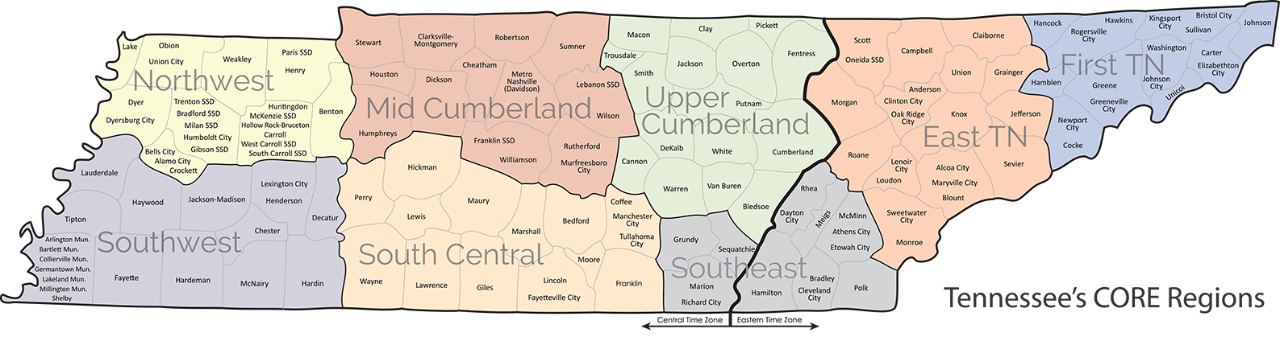 [Speaker Notes: How many had TN history in 8th grade?  I had to memorize all 95 counties, their location, and their county seat.  32 years later I thought it would finally pay off at this conference when I could display my knowledge.  However, by 14 year old and 12 year old gave me the throat slit motion when I mentioned to them, so I will just point out the regions.  If you live in the region, we have the RUG points of contacts that you can talk to about sharing ideas through meetings.]
Group Share
References
1. http://Baltimore-berc.org/wpcontent/uploads/2014/08/SeptemberAttendanceBriefJuly2014.pdf
2. https://www.attendanceworks.org/portraits-of-change/
3. http://www.nccp.org/publications/pdf/text_837.pdf
4. https://www.attendanceworks.org/wpcontent/uploads/2017/06/Attendance-in-the-early-grades.pdf
5. http://www.Baltimore-berc.org/pdfs/SixthGradeEWIFullReport.pdf
6. http://www.nccp.org/publications/pdf/text_837.pdf
Questions